CMS IT Governance Training
Cost Estimation
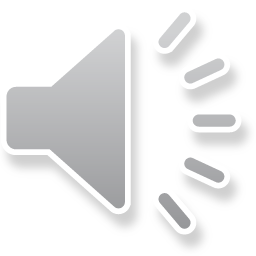 What is Estimation?
Cost estimation is the process of estimating all of the costs associated with completing a project within scope and according to its timeline. 
Typically, project managers will use high-level estimates in the earliest stages of project planning to determine whether or not a project is ultimately pursued.
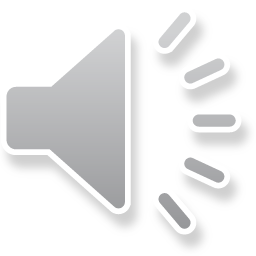 Why is Cost Estimation Important?
Reliable estimating is crucial for making informed IT decisions. We use them to:
Develop annual budget requests
Evaluate resource requirements at key decision points
Understand how today's decisions impact tomorrow's budget
Establish spending baselines
Plan for total life cycle costs
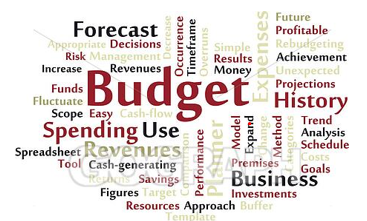 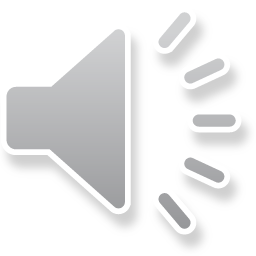 Conventional Cost Estimation Techniques
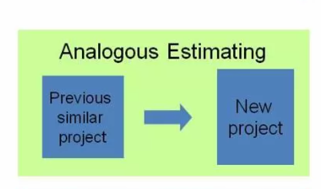 Analogous / Top-Down Estimating: PM calculates cost based on the known costs associated with a similar project previously completed.

Bottom-Up Estimating PM tallies costs for every expense starting at the bottom and accounting for each expected cost.

Parametric Estimating: PM uses a statistical approach to determine the expected financial resources or time required to complete a project or activity. 

Three Point Estimating: PM determines a weighted average of 3 data points: optimistic (best case), pessimistic (worst case), and most likely cost.
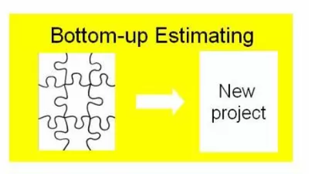 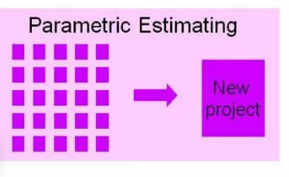 Three Point Estimating
1
3
2
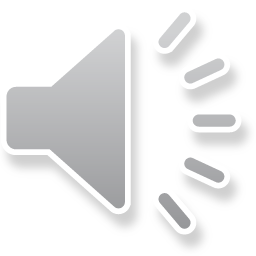 Comparing Techniques
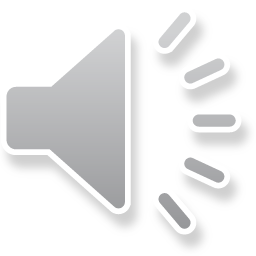 Cost Estimation for Agile Projects
Parametric and bottom-up techniques can provide estimates for Agile teams for fixed costs.                                                                                                                                                                                                                                                                                                                                                                                                          
Top-down estimating techniques, such as analogous should be used for developmental work, which does not have a fixed scope.
Iteratively update and refine cost estimates as actual data becomes available.
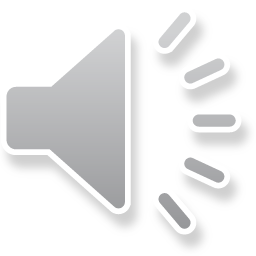 Sources for Pricing Data
The Acquisition Gateway built by GSA includes a number of resources, data, and tools, including an Independent Government Cost Estimate (IGCE) Tool and a Governmentwide Acquisition Contracts Prices Paid tool.
Additional data sources may include:
Benchmarking Data 
Responses to Requests for Information 
Proofs of concept 
Cost Reports 
Experienced developers, engineers and other SMEs 
Other federal agencies
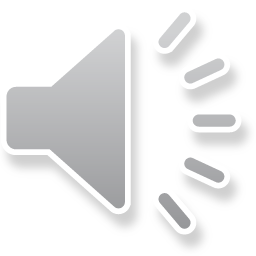 Contact Us
For assistance with Cost Estimation, contact the Investment Management Team at IT_Investments@cms.hhs.gov.

For assistance with the Target Life Cycle, contact the IT Governance Team at IT_Governance@cms.hhs.gov or visit our website at www.cms.gov/TLC.
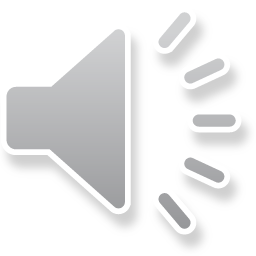